非常食用グリーンカーテン設置に向けて，チョークの粉を再利用
　　　　







真庭高校防災科学研究チーム
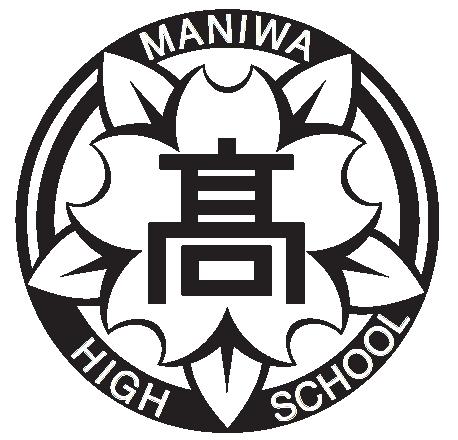 １．はじめに
真庭高校が立地している落合地域は山や川に囲まれた環境

<メリット>　  自然に恵まれている
<デメリット>  河川の氾濫や土砂
　　　　　　　 　崩れの危険性がある
２．目的　　　　　　　　　　　 非常持ち出し品　　　　　　　　　　　　　　　　　　　　　　　　　　　　　　　　　　　　　　　
　　　　　　　　　　　　　　　　 に生野菜がない
　　　　　　　　　　　　　　　　　　　　↓
　　　　　　　　　　　　　　　　  災害時に・・・
　　　　　　　　　　　　　　　　 ○冷却効果
　　　　　　　　　　　　　　　　 ○栄養面の補填
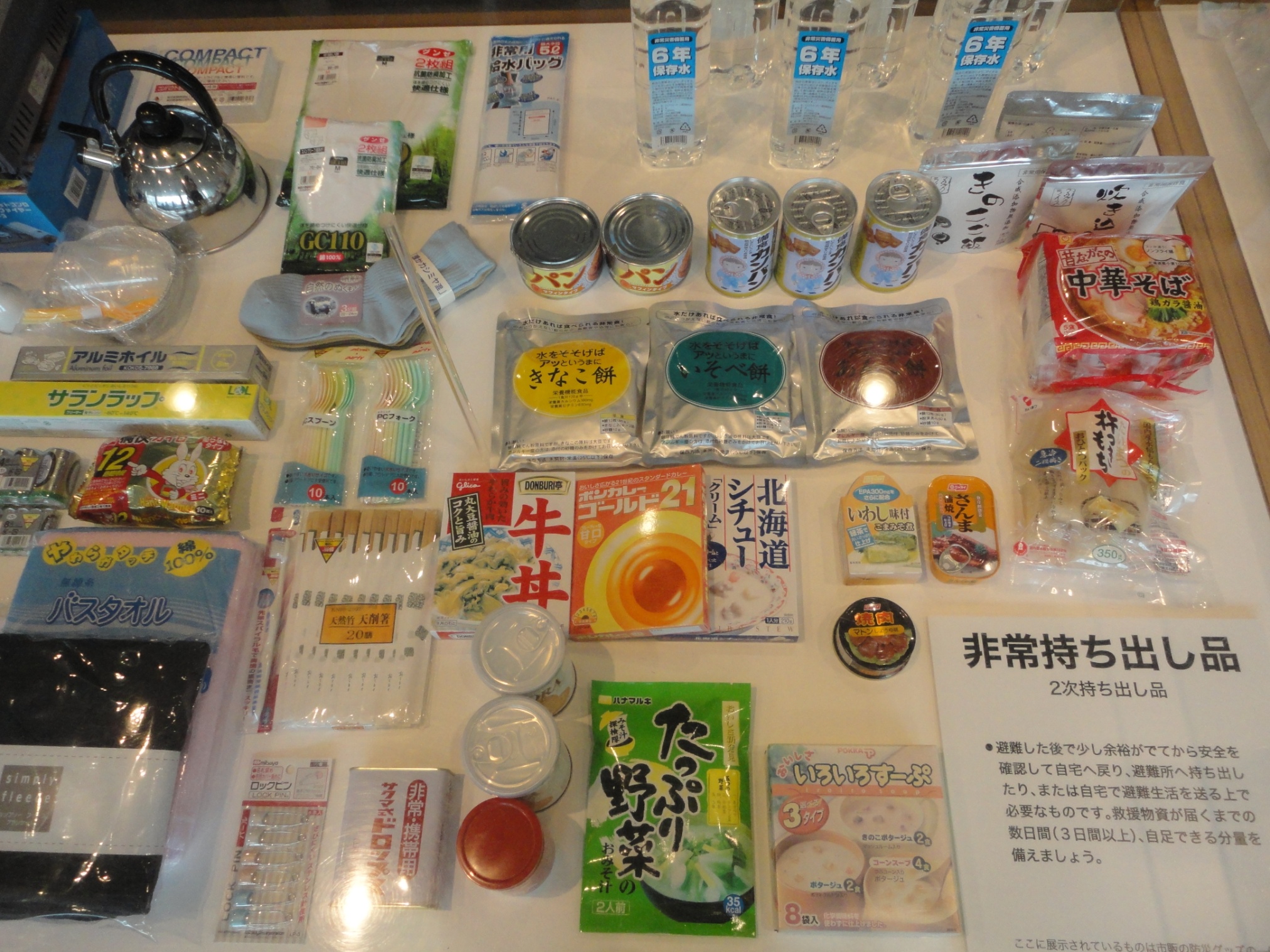 ３ー２　　＜考察＞
                       どの苗の実も成長せず、未熟なものであった
　　　　　　　　　　　　↓
　　　　　　　　　　　肥料の栄養以外にも原因があるのではと考察　　　　　　　　　　　　 　　　　　　　　　　　　　　　　　　　
　　　　　　　　　　　　↓
                       毎回、記録していた土壌pHに着目  
                        ↓                                                                            　　　　　　　　　　　　
　　　　　　　　　　　　　　　　　　　　　　　　　　　　　　　　　　　　　　　　　　　　　　　　　
　　　　　　　　　　　　　　　　　　　　　　　　　　　　　　　　　　　　　　　　　　　 　　　 　　　　　　　　　　　　　　　　                          　　　　　　　　　　　　　　　　　　　　　 　　　         
                                                                                                                                                                                                                                                                            
調べてみて、ゴーヤの最適pH(6.5～7.5)だとわかった
そこで、土壌pHの改質をしてみようと考えた ！
３ー１　化学肥料を与える頻度を変えた実験
＜準備物＞   化学肥料(HYPONeX)
＜操作＞      化学肥料を1週間に1回（標準），2週間に1回，
                  3週間に1回，与えない，この4つのペースで与えた
＜結果＞
約12cm
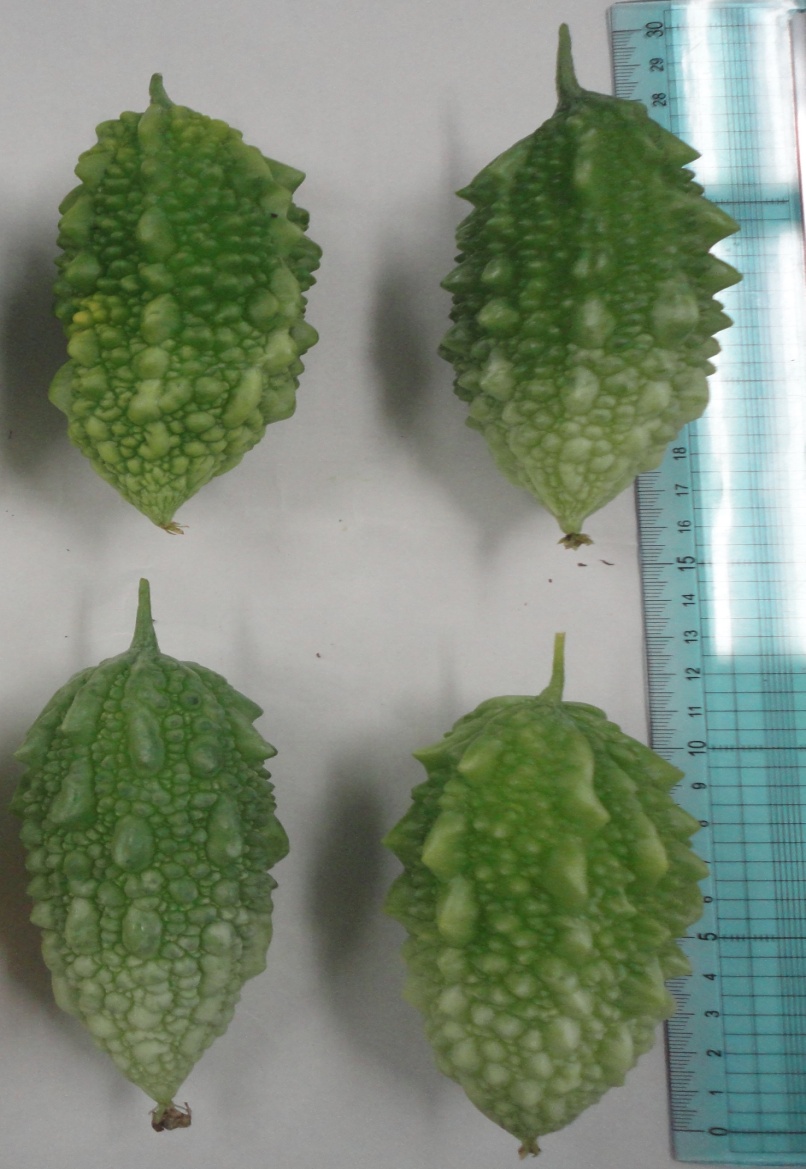 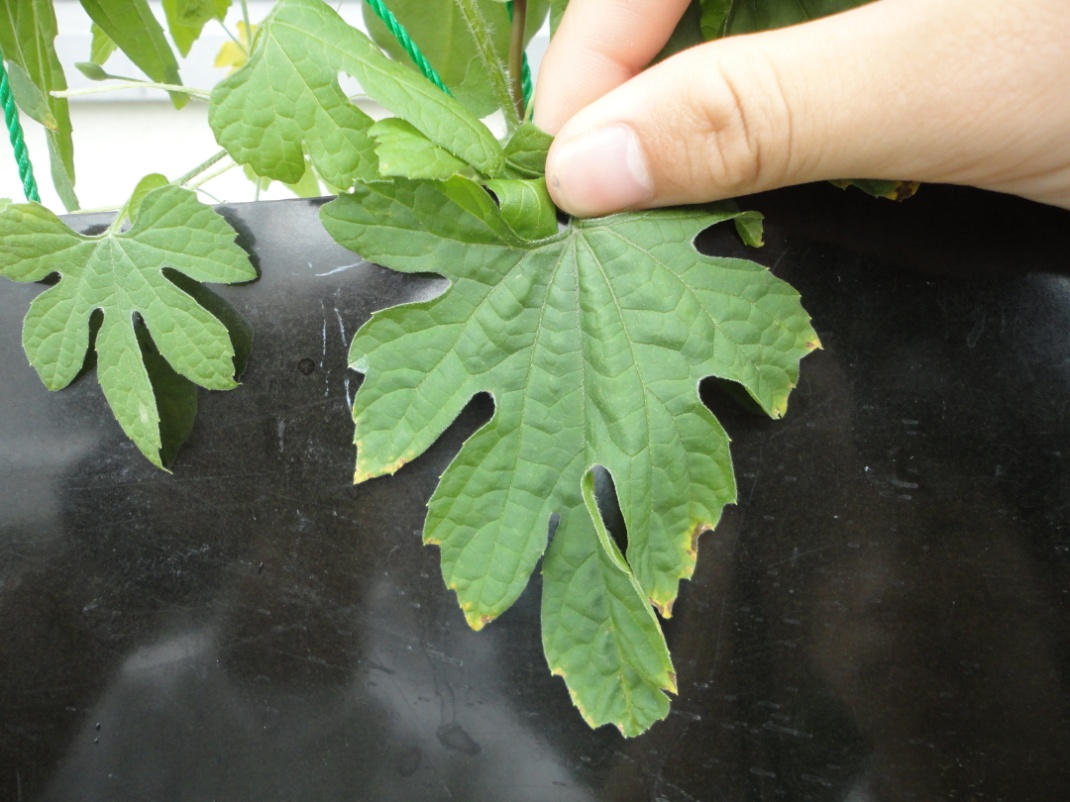 ①
②
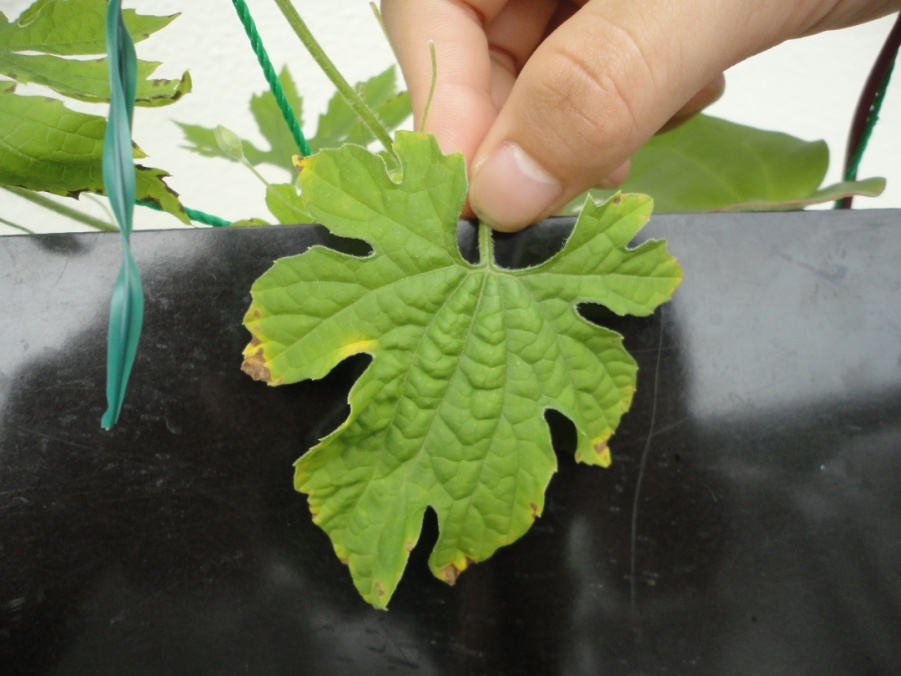 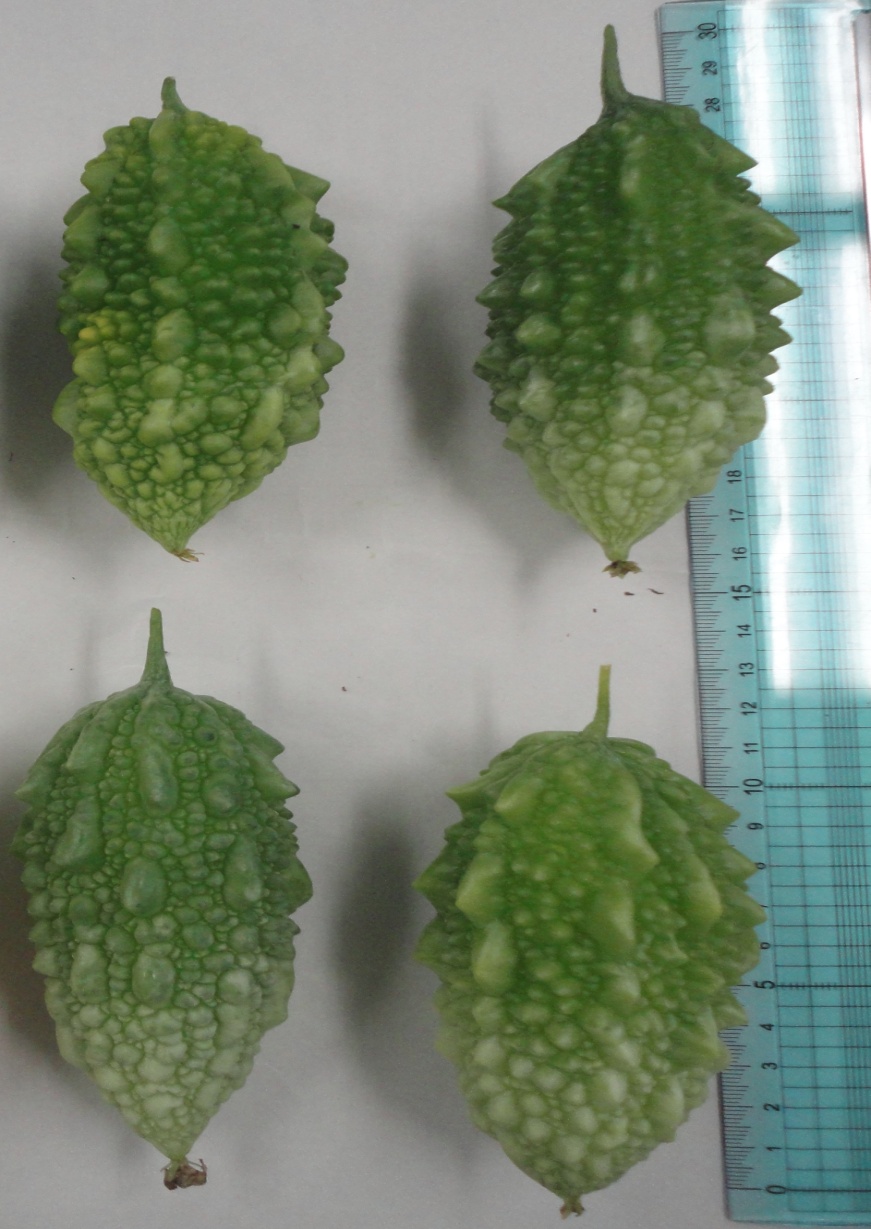 ①１週１回
②２週１回
④
③
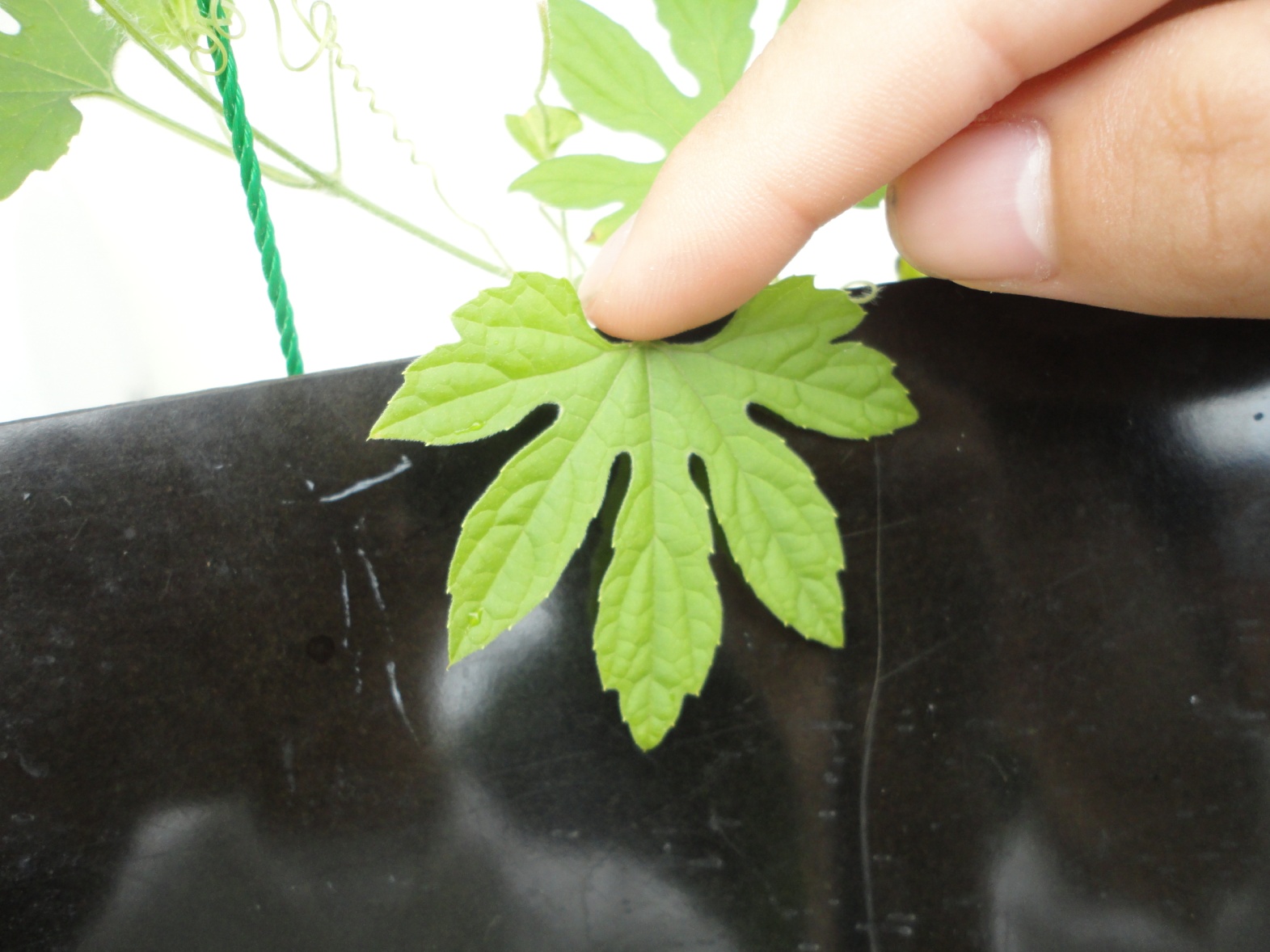 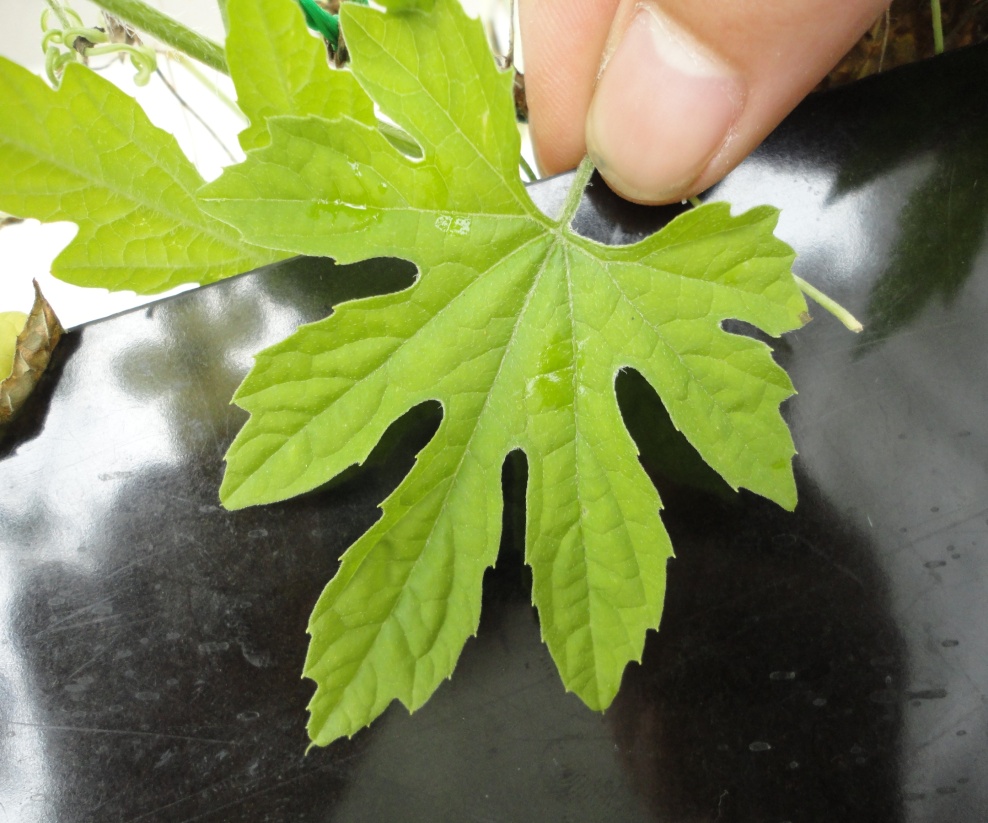 ③３週１回
４－１　各色チョークのpH測定
なぜ、チョーク！？
土壌pHの改質に必要なのは石灰である。石灰の中でも苦土石灰の主成分は炭酸カルシウムである
学校にあるチョークに炭酸カルシウムが使われていたのを思い出した！
そこで、チョークの粉やチョークの短くなった物は廃棄をするだけなので、これを再利用しようと考えた！

＜操作＞




＜結果・考察＞
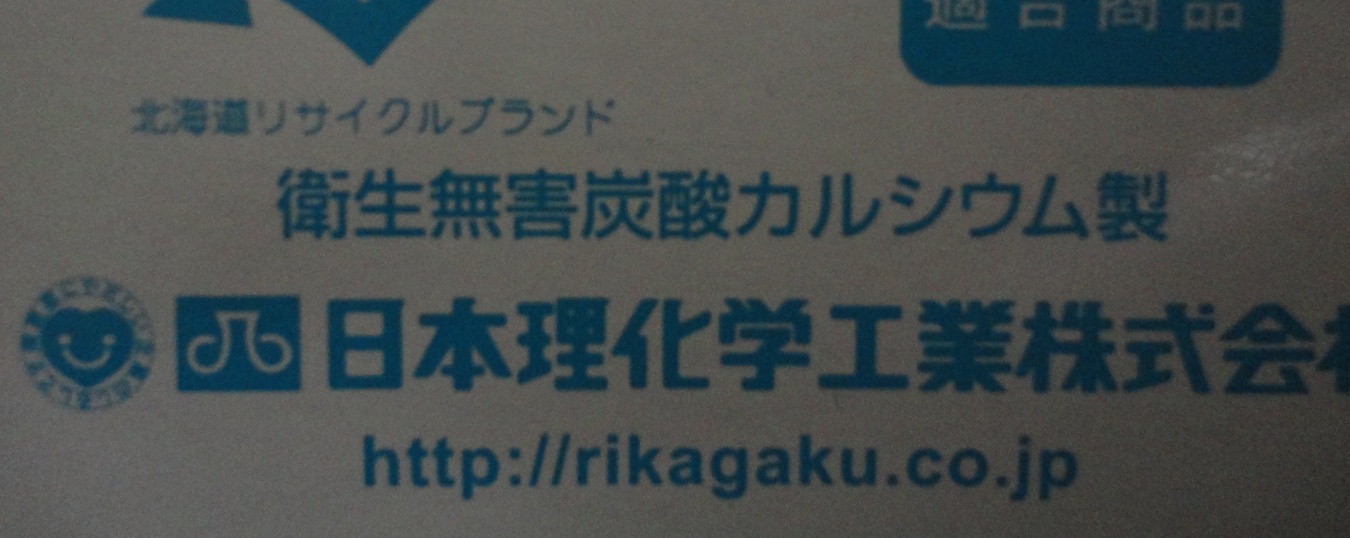 ④なし
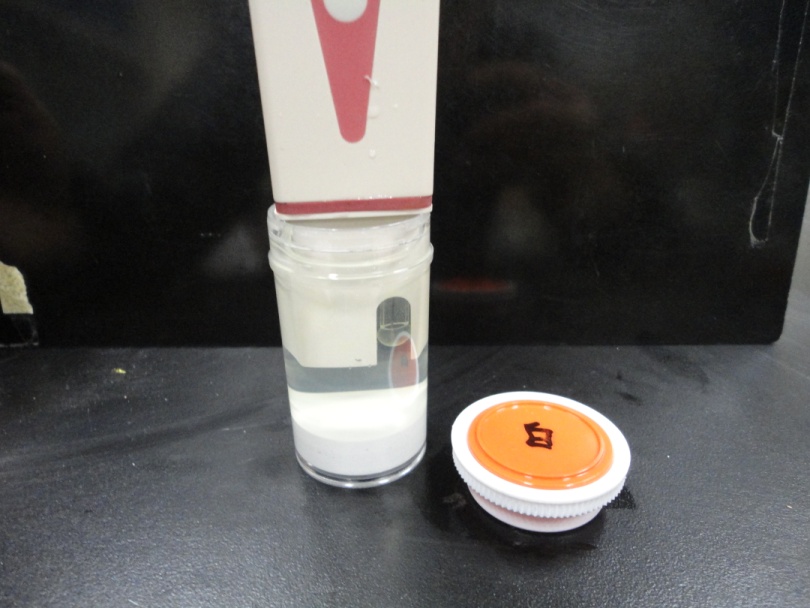 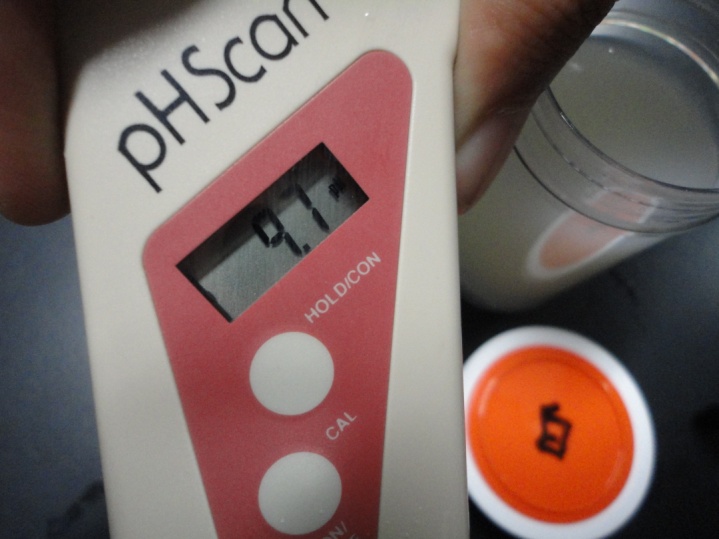 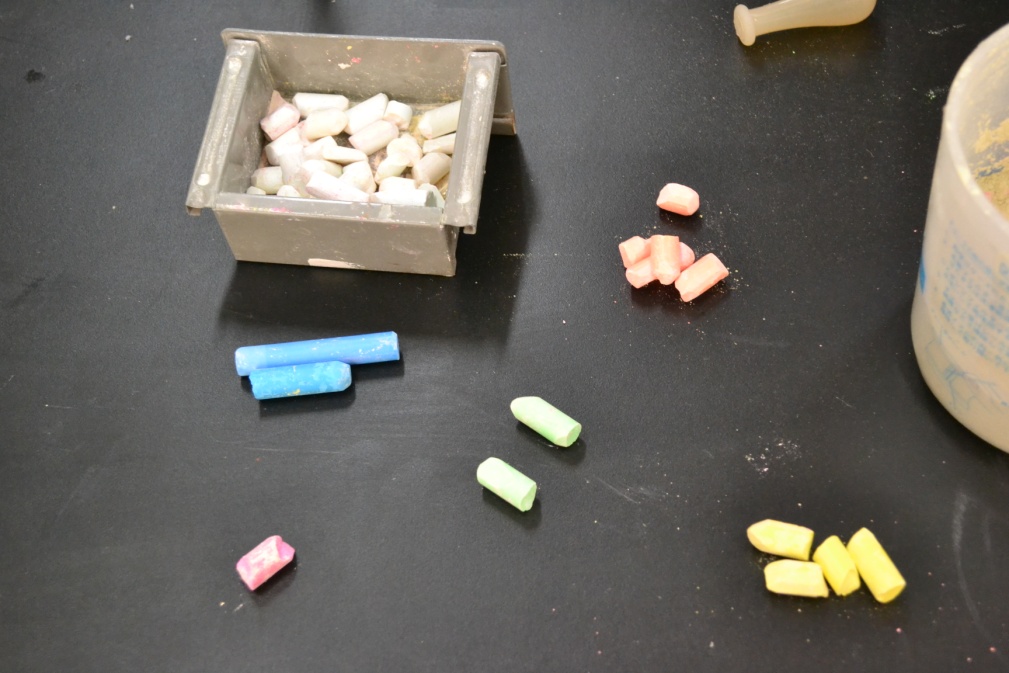 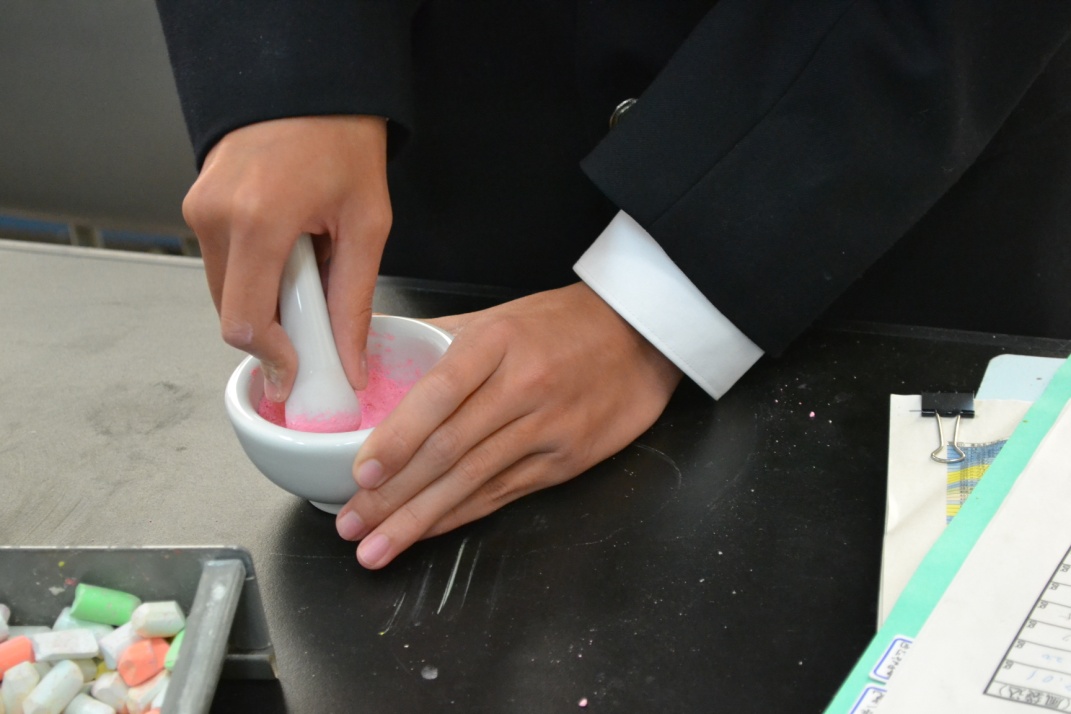 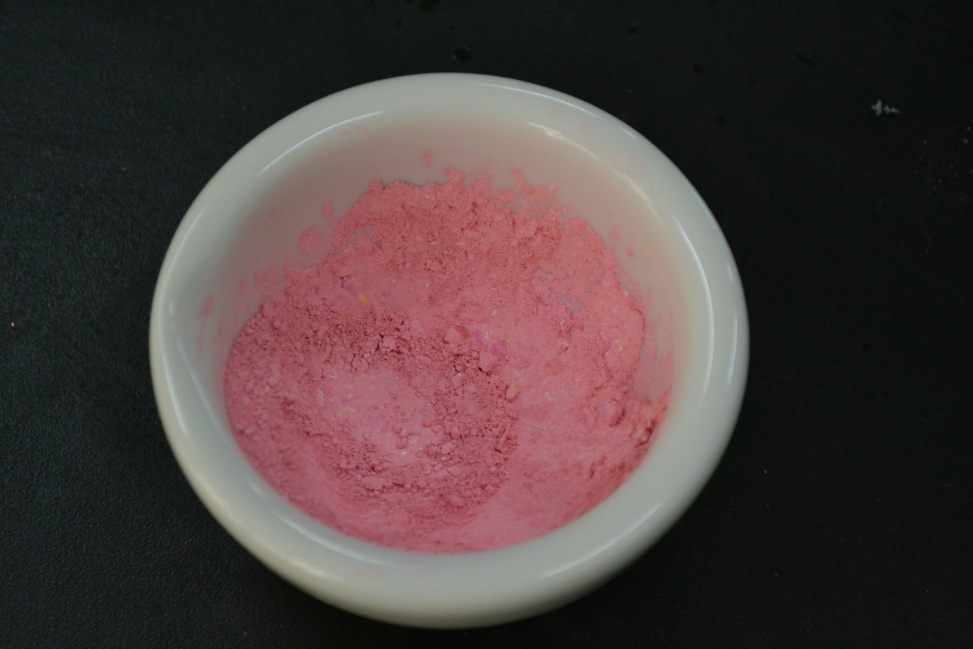 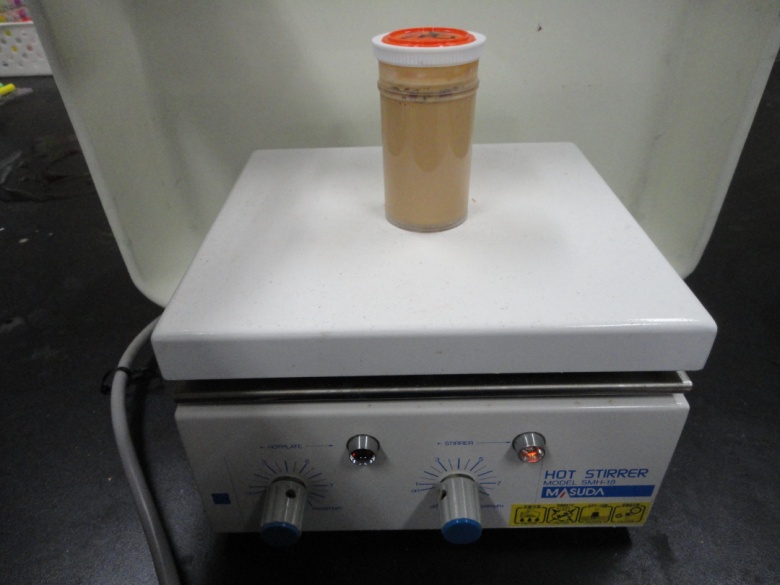 約３ｃｍ
・チョークを石灰として、再利用可能と判断
・色にさほどpH差がなく、混在していても利用可
４－２　土壌pHの改質実験                                          　　　　　　　　＜結果・考察＞
＜準備物＞市販堆肥(あかぎ園芸)，土壌pHメーター(シンワ)　　　　　　　　　　　　　　
＜操作＞
１．チョークの粉を電子天秤で20g量り取った
２．土壌pH=6.5の堆肥に20gずつチョーク
　　を加え、pHを測定した（６カ所：右参照）
３．pH=7になるまでチョークを加え、
　　チョークと石灰を比較した
土壌ｐＨ
石灰
チョーク
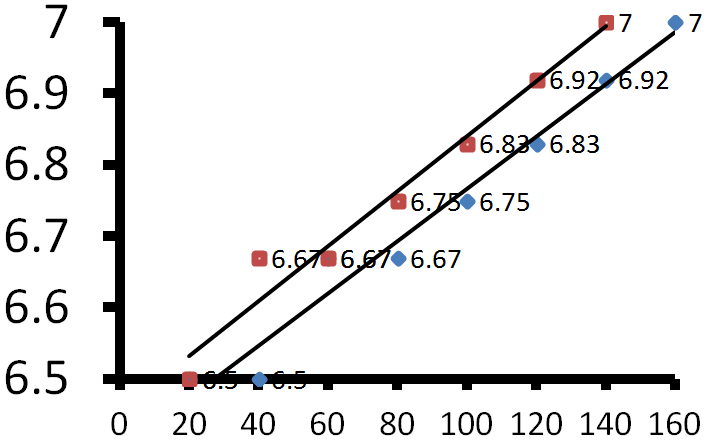 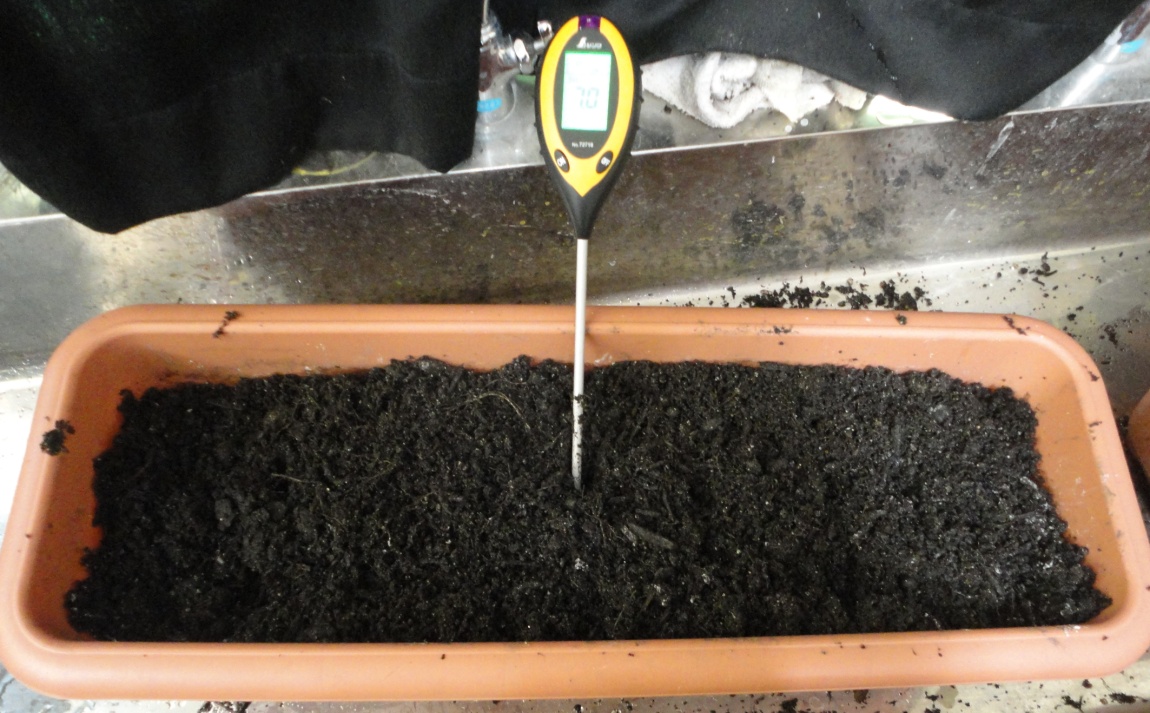 加えた量[g]
５．まとめ・展望　　　　　　　　　　　　　　　　　　　　　　　　　　　　　　　　　　　　　　　　　　　　　　　　　　　　　　　　　番外編
①　来年の夏、研究データを活用して、ゴーヤの非常食用グリーンカーテンに再チャレンジ！
②　１つのプランター（土壌pH=6.5）を土壌改質するためには、チョーク140gが必要である
　　　この重さはチョーク１２．９本分に値する[チョーク１本：10.88g]
③　研究の目的は防災への備えに対する啓発活動である
　　 地域の小中学校に非常食用グリーンカーテンを広め、
　　 防災意識・理科の素晴らしさを伝えていきたい！
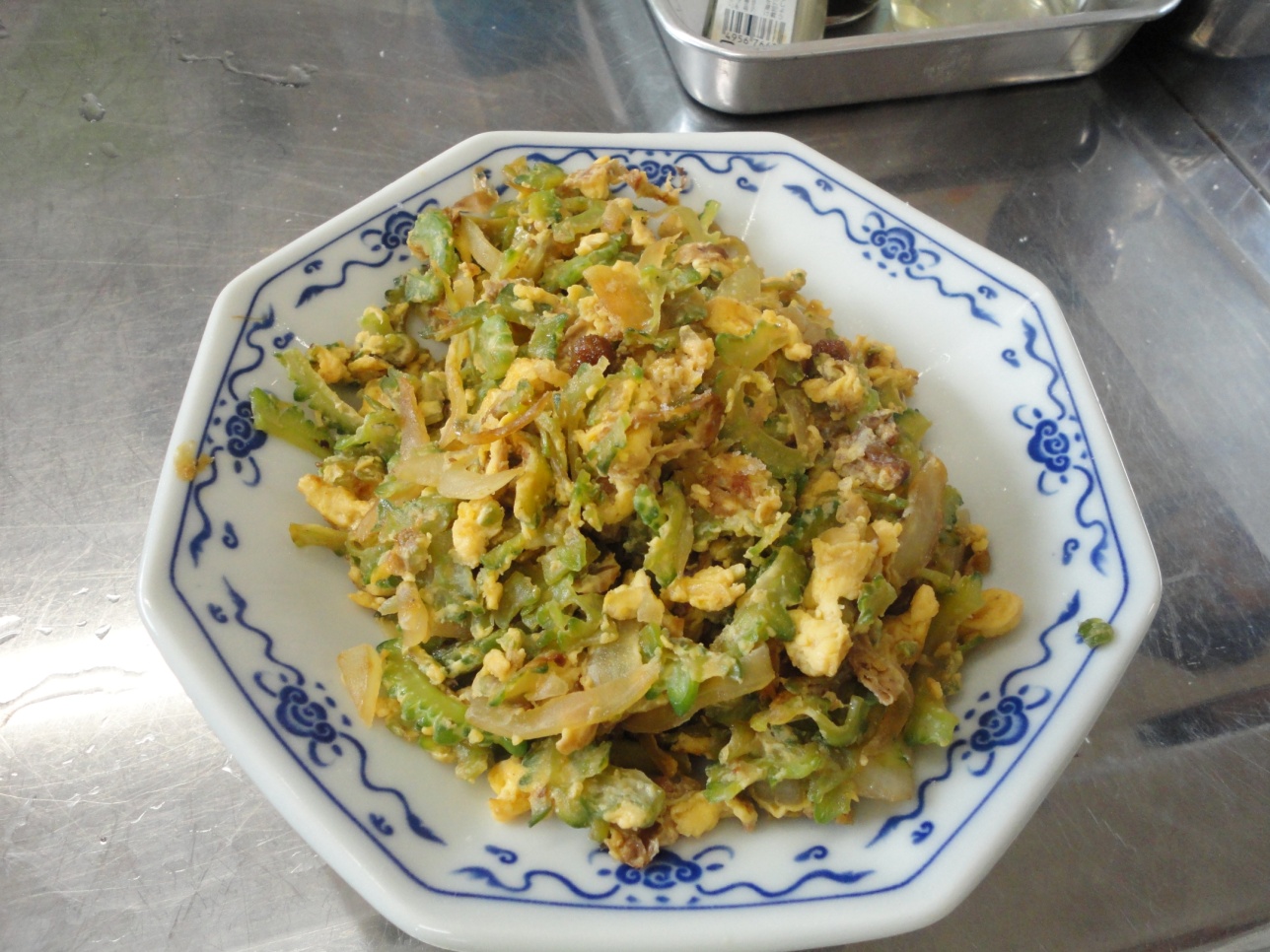 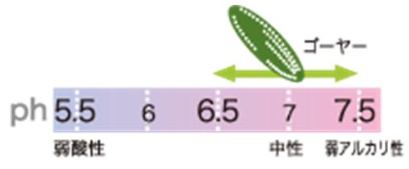 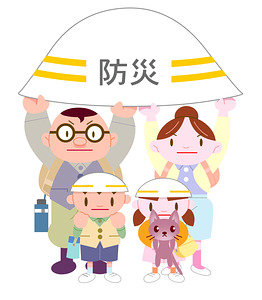 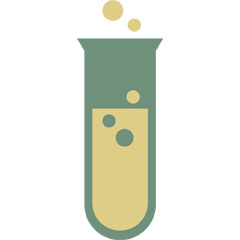